PLIN037 Sémantika a počítače
Zuzana Nevěřilová
2020/21
Vyhodnocení
Vnitřní (Intrinsic): 
jaké skóre model dosahuje?
porovnání s modely v „laboratorních“ podmínkách
reproducibilita
Vnější (Extrinsic):
jak užitečný je model pro jinou úlohu? 
jak dobrý je model v praxi?
porovnání s předchozím stavem
nižší cena, vyšší bezpečnost, vyšší spokojenost uživatelů, ...
Kvantitativní a kvalitativní vyhodnocení
Spojitá data:
Vzdálenost
Podobnost (opačná hodnota)
Diskrétní data:
Přesnost, pokrytí
Jsou všechny kategorie vzdáleny stejně?
Hypotéza + Pozorování
Jak daleko je hypotéza od pozorování?
Proč a jaký to má dopad?
Spojitá data: vzdálenost a metrika
https://en.wikipedia.org/wiki/Triangle_inequality#/media/File:TriangleInequality.svg
Spojitá data: vzdálenost bodů
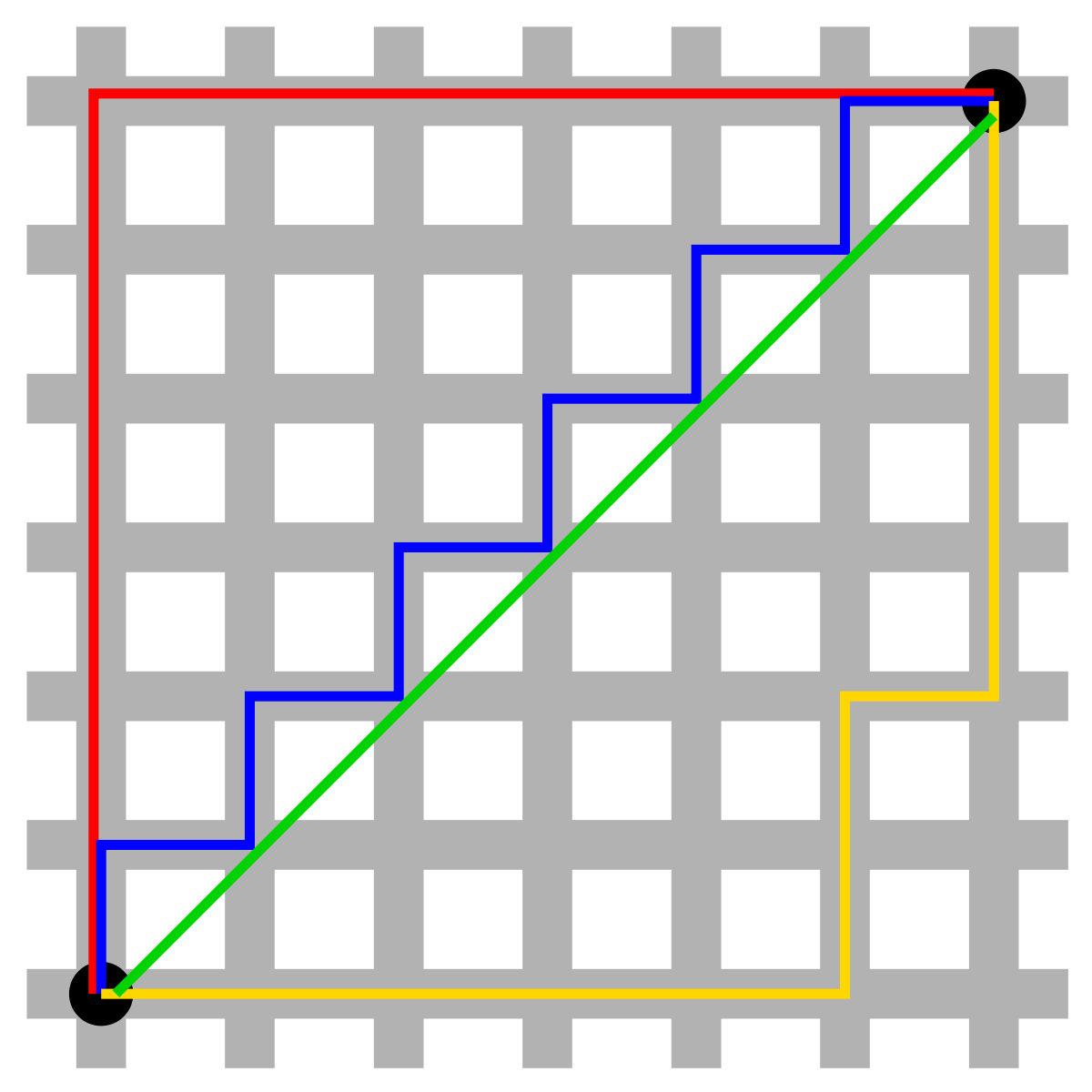 https://en.wikipedia.org/wiki/Taxicab_geometry
Spojitá data: vektorová podobnost
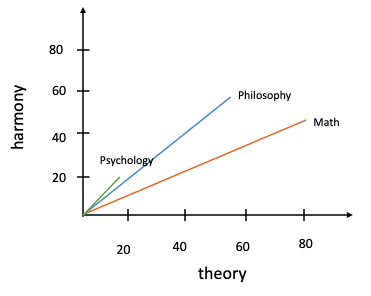 https://medium.com/swlh/euclidean-distance-and-cosine-similarity-which-one-to-use-and-when-28c97a18fe68
Diskrétní data
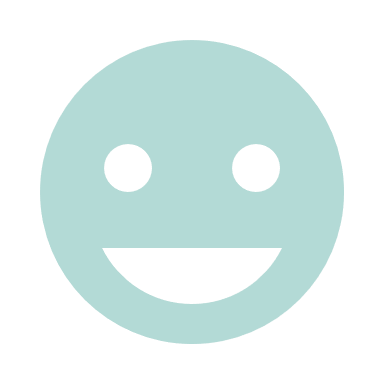 Když model predikuje hodnotu, kterou jsme chtěli.
Když model nepredikuje hodnotu, kterou jsme chtěli.
Je to stejně špatně, jako by predikoval náhodnou hodnotu?
Je možnost, že je predikce méně špatně?
Je možnost, že je predikce užitečná?
Je možnost, že predikce je horší než náhodná hodnota?
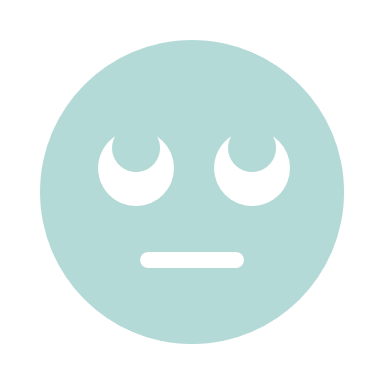 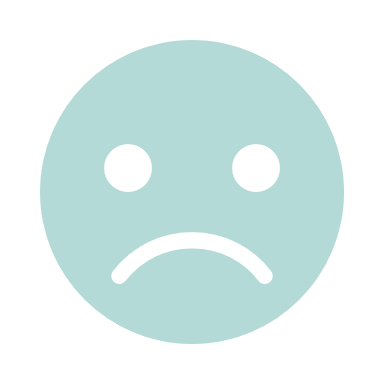 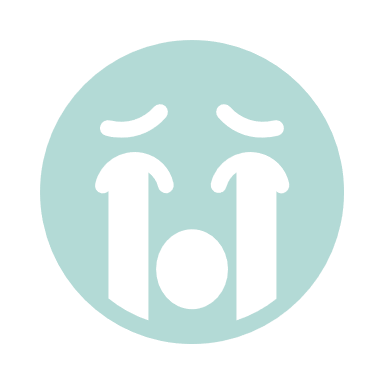 Diskrétní data: Editační vzdálenost řetězců
Diskrétní data: vzdálenost množin
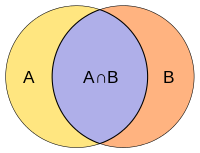 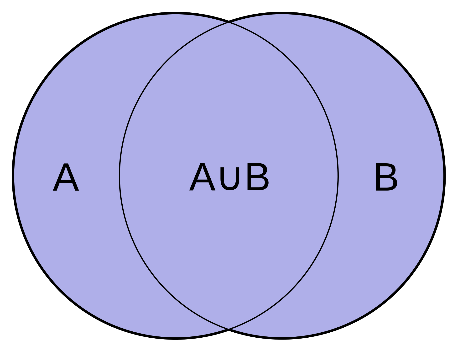 Diskrétní data: Editační vzdálenost stromů
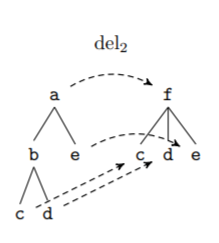 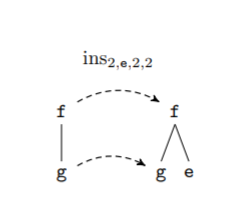 rekurze
Porovnání s „pravdou“: binární data
Binární klasifikace: rozpoznání jmen osob (Named Entity Recognition)




Kolik jmen model rozpoznal?
Kolik jmen model nenašel?
Kolik jmen, která nebyla jmény, model označil jako jména?
April
Jackson
comes
from
Jackson
,
Mississippi
.
1
1
0
0
0
0
0
0
0
1
0
0
1
0
0
0
Binární data
April
Jackson
comes
from
Jackson
,
Mississippi
.
pravda
1
1
0
0
0
0
0
0
0
1
0
0
1
0
0
0
Matice záměn (Confusion matrix)
predikce
Matice ZáměnConfusion Matrix
pravda
predikce
Typy chyb
https://www.playinglean.com/blogs/playing-lean-blog/experiment-cards-under-the-magnifier-false-negatives-and-false-positives
Od binární k n-ární klasifikaci
pravda
Matice záměn neobsahuje kladné a záporné hodnoty.
predikce
TP, TN, FP, FN je třeba spočítat pro všechny třídy odděleně.
TP = 1
TN = 4 + 2 + 7 + 3 = 16
FP = 1 + 1 = 2
FN = 2 + 1 = 2
Od binární k n-ární klasifikaci
Vizualizace matice záměn
Porovnání s „pravdou“?
Co je „pravda“ (ground truth, golden standard) a kde ji získat?

Manuální anotace:
Anotační manuál, školení anotátorů
Vícenásobná anotace
Vyhodnocení anotátorů
Shoda a neshoda:
Jak rozhodnou v případě neshody?
Náhodná shoda?
Fleiss κ, Cohen κ
Robustní evaluace
Začátek dat











Konec dat
Zamíchat data

Opakovat měření

Křížová validace
Predikce + Anotace
Metoda vyhodnocení
Kompromis mezi přesností a pokrytímPrecision-Recall Tradeoff
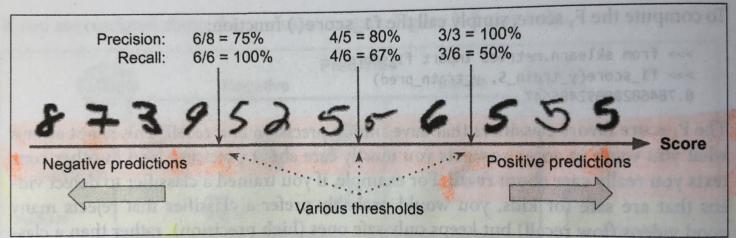 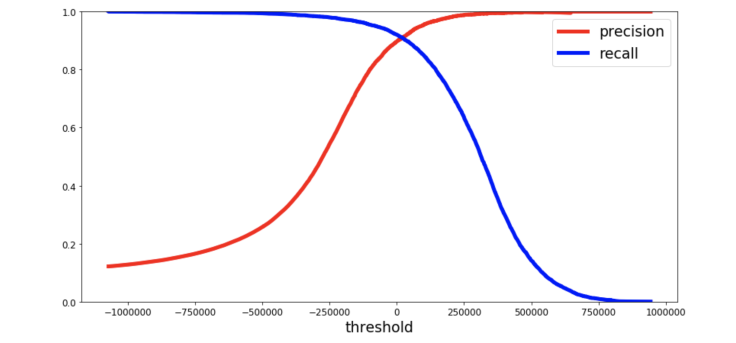 Kvantitativní a kvalitativní vyhodnocení
Spojitá data:
Vzdálenost
Podobnost (opačná hodnota)
Diskrétní data:
Přesnost, pokrytí
Jsou všechny kategorie vzdáleny stejně?
Hypotéza + Pozorování
Jak daleko je hypotéza od pozorování?
Proč a jaký to má dopad?
Analýza chyb
Kvalitativní vyhodnocení
Vyhodnocení typicky na menším vzorku dat
Otázky na celkový dopad modelu:
Jaký je přínos modelu?
Jaké pocity vzbuzují predikce?
Respondenti:
Pracovní pozice
Zkušenosti
...
Dotazník
Evaluační hra (gamification,
Serious games)
Sledování činnosti uživatele
Literatura
Gueter Josmy Faure: Euclidean Distance and Cosine Similarity. Which One to Use and When? Medium.com, September 2020. https://medium.com/swlh/euclidean-distance-and-cosine-similarity-which-one-to-use-and-when-28c97a18fe68
Benjamin Paassen: Revisiting the tree edit distance and its backtracing: A tutorial. Computer Science, Mathematics ArXiv. 2018. https://arxiv.org/abs/1805.06869v3
Joydwip Mohajon: Confusion Matrix for Your Multi-Class Machine Learning Model: A beginner’s guide on how to calculate Precision, Recall, F1-score for a multi-class classification problem. Towards Data Science. 2020. https://towardsdatascience.com/confusion-matrix-for-your-multi-class-machine-learning-model-ff9aa3bf7826
Wikipedia contributors. (2020, November 10). Precision and recall. In Wikipedia, The Free Encyclopedia. Retrieved 18:00, December 9, 2020, from https://en.wikipedia.org/w/index.php?title=Precision_and_recall&oldid=988053867
Niklas Donges: Evaluation Metrics for Classification. 3. April 2018. machinelearning-blog.com. https://machinelearning-blog.com/2018/04/03/evaluation-metrics-for-classification/